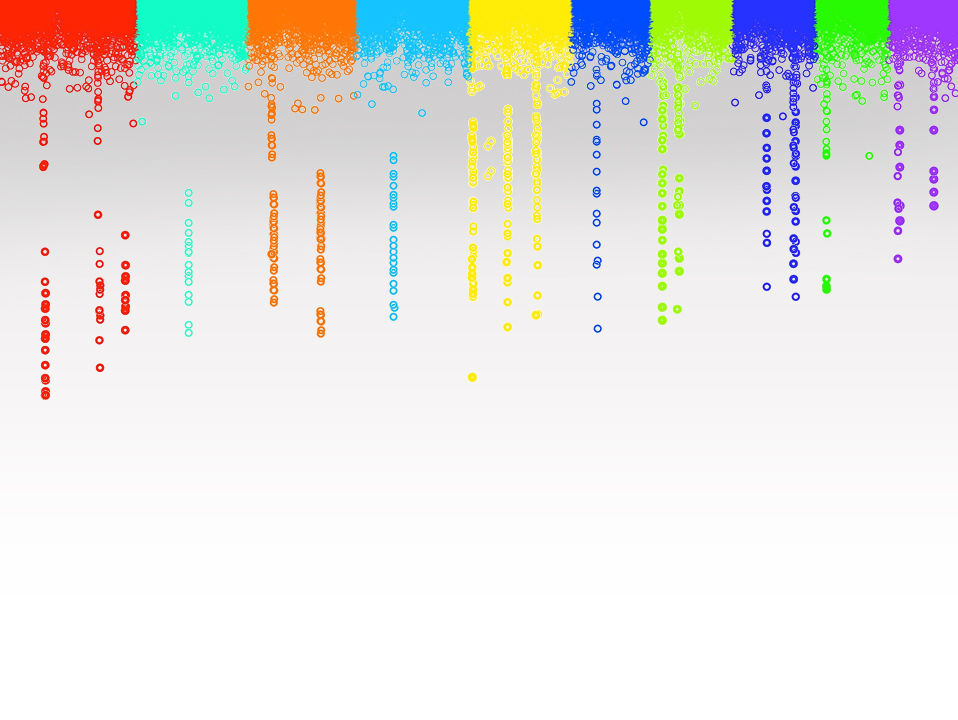 Statistical Genomics
Kinship
Zhiwu Zhang
Washington State University
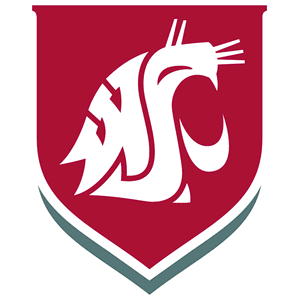 Outline
Population structure is not enough
Dwarf8 story
Kinship
Additive Numerator Relationship
Pedigree based
Marker based
M
Association study via linkage disequilibrium
t generations
M
M
M
M
M
M
Jianming Yu, 2011
Dwarf8 story
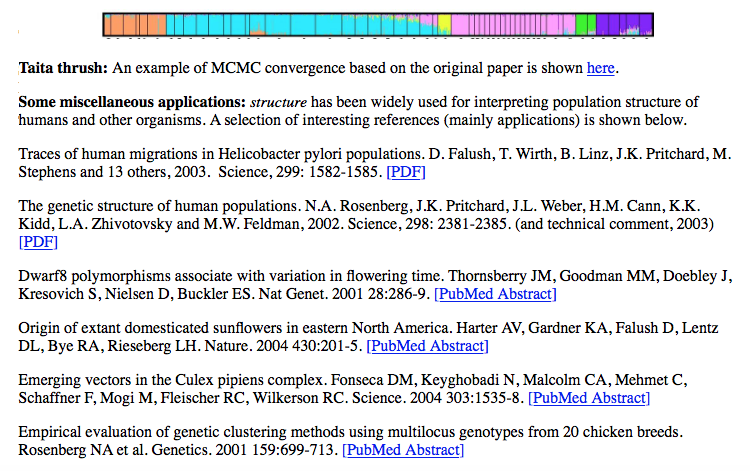 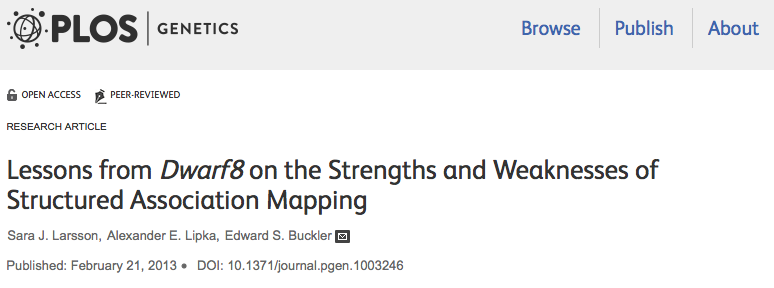 Abstract
The strengths of association mapping lie in its resolution and allelic richness, but spurious associations arising from historical relationships and selection patterns need to be accounted for in statistical analyses. Here we reanalyze one of the first generation structured association mapping studies of the Dwarf8 (d8) locus with flowering time in maize using the full range of new mapping populations, statistical approaches, and haplotype maps. Because this trait was highly correlated with population structure, we found that basic structured association methods overestimate phenotypic effects in the region, while mixed model approaches perform substantially better. Combined with analysis of the maize nested association mapping population (a multi-family crossing design), it is concluded that most, if not all, of the QTL effects at the general location of the d8 locus are from rare extended haplotypes that include other linked QTLs and that d8 is unlikely to be involved in controlling flowering time in maize. Previous independent studies have shown evidence for selection at the d8 locus. Based on the evidence of population bottleneck, selection patterns, and haplotype structure observed in the region, we suggest that multiple traits may be strongly correlated with population structure and that selection on these traits has influenced segregation patterns in the region. Overall, this study provides insight into how modern association and linkage mapping, combined with haplotype analysis, can produce results that are more robust.
Kinship in visual
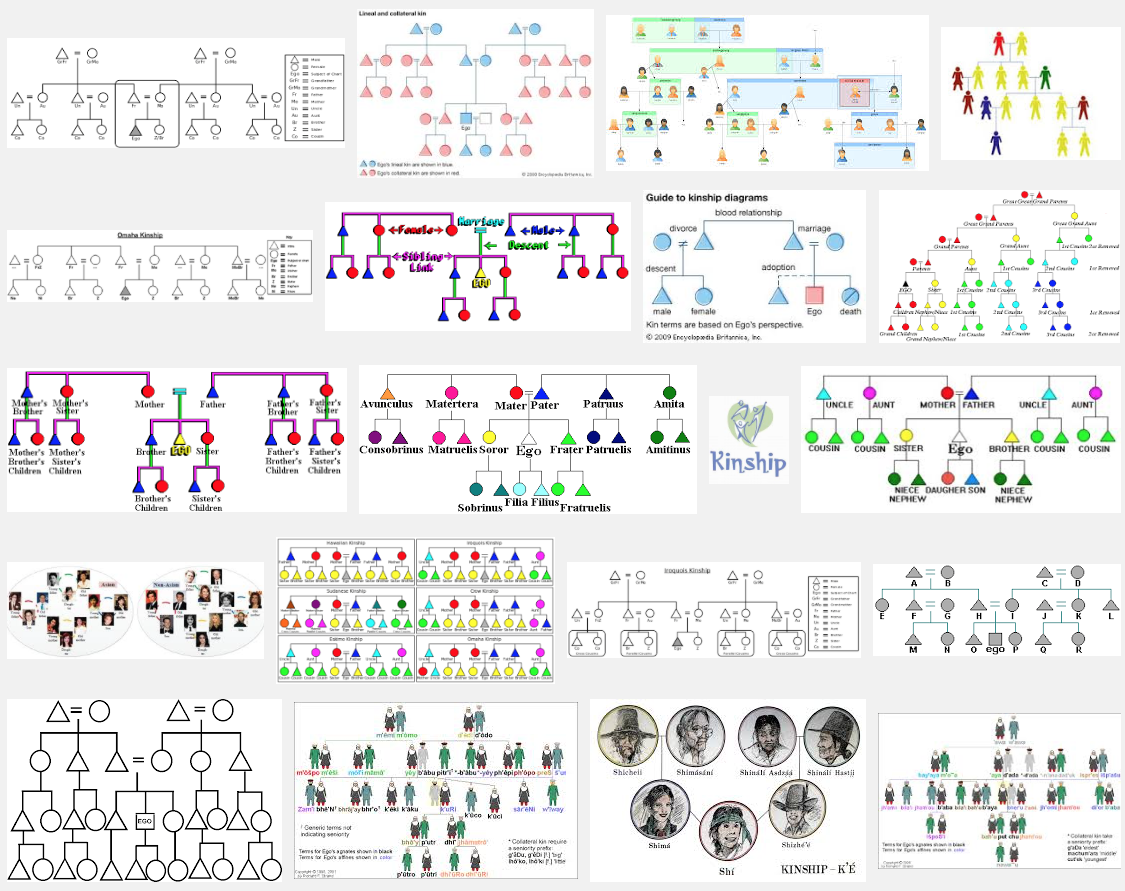 Kinship in concept
Blood relationship	
Family ties, 
Blood ties, 
Common Ancestry
Sharing of characteristics or origins.
Sewell Green Wright
Founder of population genetics, alongside Ronald A. Fisher and J.B.S. Haldane
Inbreeding and relationship coefficient, 1922
12/16/1889-3/3/1988
Born in Melrose, Massachusetts
College in Illinois and Ph.D from Harvard
Worked for USDA, U Chicago and U Wisconsin
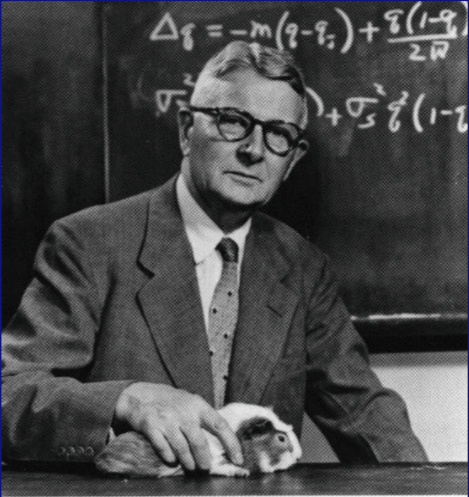 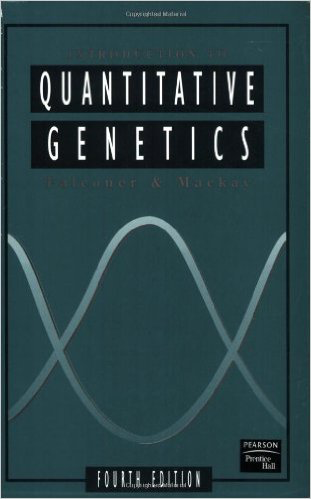 Quantification
Coefficient of Kinship
Co-ancestry
Probability of sampling two alleles, each from an individual, are Identical By Decent (IBD).
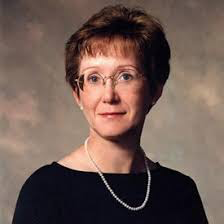 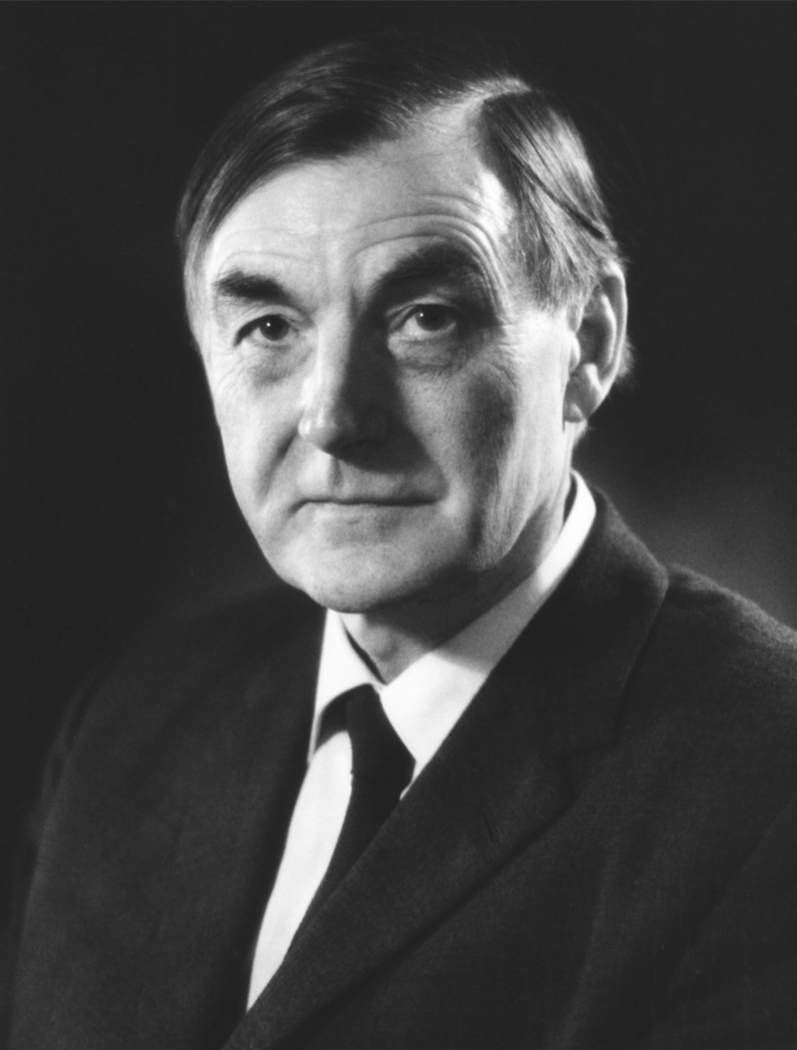 Introduction to Quantitative Genetics 
Falconer & Mackay
Douglas Scott 
Falconer
Trudy Mackay
IBS(Status) vs IBD(decent)
X
IBS(X,O): ½
Y
IBS(Y,O): 1
Parents
A / B
A / A
A:½
A:1
IBD(X,O): ½ * ½ = ¼
A
/ A
Offspring (O)
IBD(Y,O): 1 * ½ = ½
Twice Co-Ancestry
Additive genetic relationship matrix (A)
Numerator genetic relationship matrix
Diagonal = 1 + inbreeding coefficient
Off diagonal: twice the probability that two alleles, each sampled from an individual (identical by decent).
Wright's formula
Xs
Xd
Ys
Yd
Parents
X
Y
Individuals
aXY =  ¼ (aXsYs + aXsYd + aXdYs + aXdYd  )
Additive numerator relationship
A
B
C
D
E
Diagonals=1+F
Marker based kinship
Proportion of shared alleles
Average across markers
Maximum similarity: 1
Euclidean distance
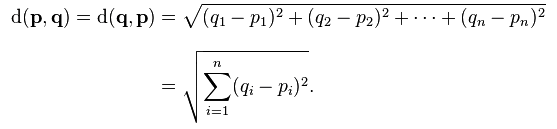 q(q2, q2)
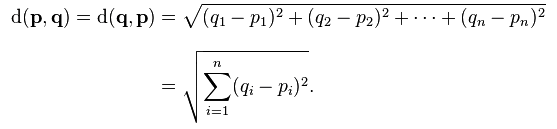 p2-q2
p(p1, p2)
p1-q1
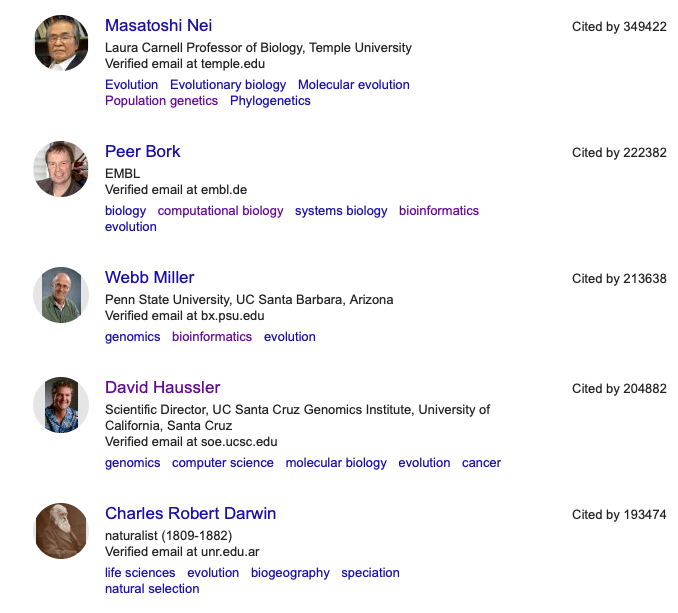 Nel's Distance
Measurement of mutation rate and genetic drift
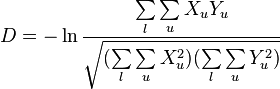 SPAGeDi
Hardy OJ, Vekemans X (2002) SPAGeDi: a versatile computer program to analyse spatial 
genetic structure at the individual or population levels. Molecular Ecology Notes 2: 618-620.
Kinship coefficient
Loiselle et al. (1995)
Ritland (1996)
Relationship coefficient
Queller & Goodnight (1989)
Hardy & Vekemans (1999)
Lynch & Ritland (1999)
Wang (2002);
Genetic distance: Rousset (2000)
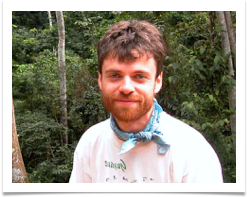 Identical by status
(R+1)/2
Efficient algorithm
M: n individual by m SNPs
M: -1, 0 and 1
Pi: frequency of 2nd allele for SNP i
P: Column of i is 2(pi-.5)
Z=M-P
J. Dairy Sci. 2008. 91 (11) 4414-4423. Efficient Methods to Compute Genomic Predictions P. M. VanRaden
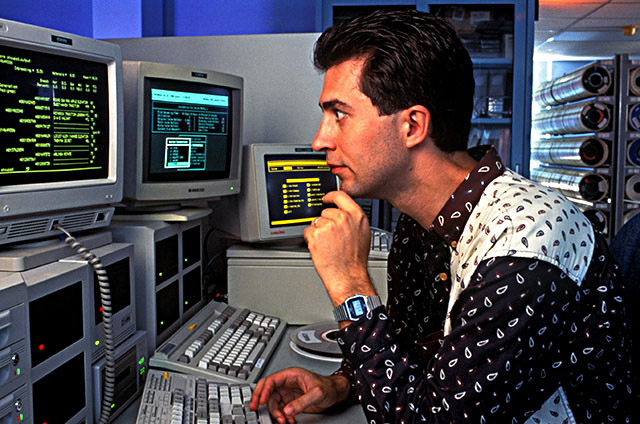 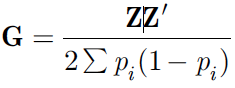 Paul VanRaden: Image Number K7168-6
VanRaden algorithm
myGD=read.table(file="http://zzlab.net/GAPIT/data/mdp_numeric.txt",head=T)
X=myGD[,-1]
p=colMeans(X)/2
M=X-1
Z=t(M)-2*(p-.5)
K=crossprod((Z), (Z))
adj=2*sum(p*(1-p))
K=K/adj
heatmap(K)
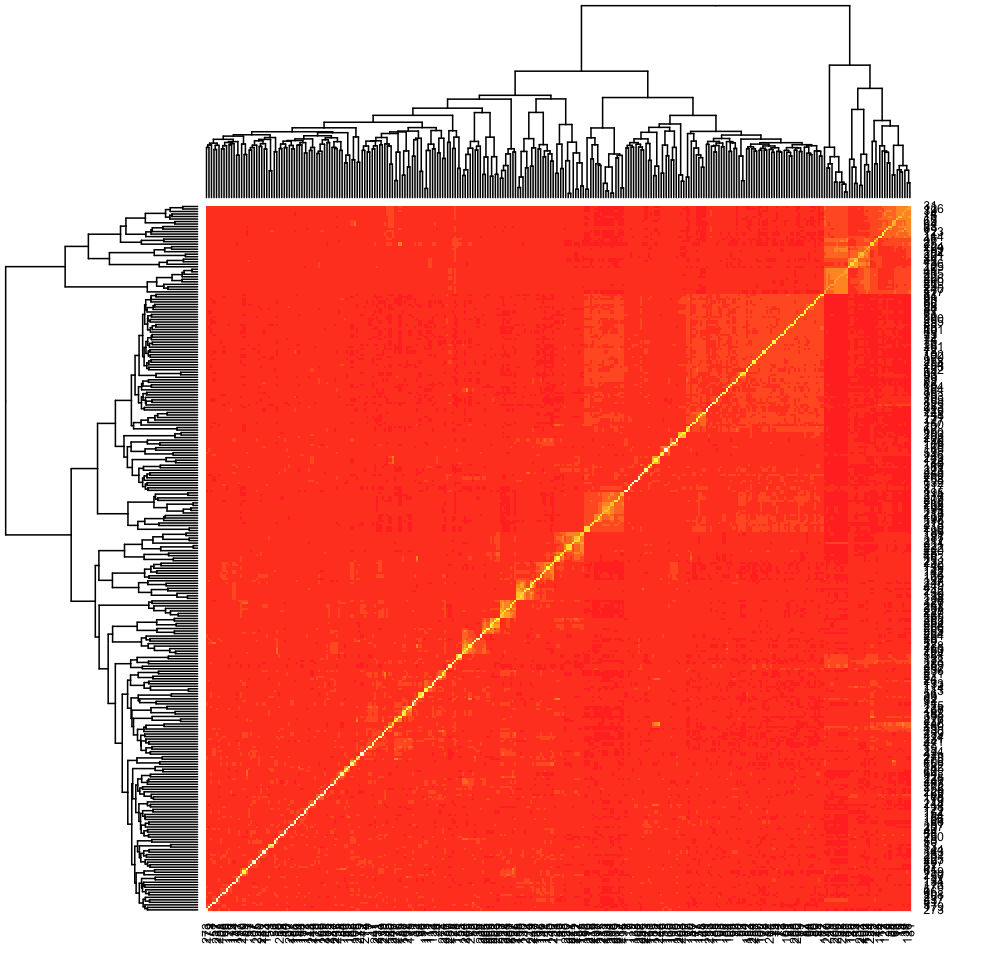 Zhang algorithm
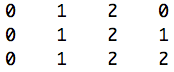 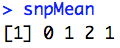 a=c(0,1,2,0,0,1,2,1,0,1,2,2)
snps=matrix(a,3,4,byrow=T)
snps
snpMean= apply(snps,2,mean) #mean of snp
snpMean
snps=t(snps)-snpMean    #columnwise operation
t(snps)
K=crossprod(snps, snps)
K
Centralize for each SNP: X=X-mean(X)
XX'
Rescale between 0 and 2 for inbred
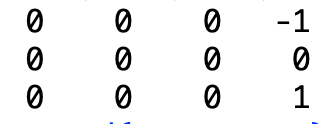 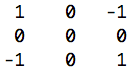 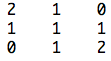 Rescale
Scaling
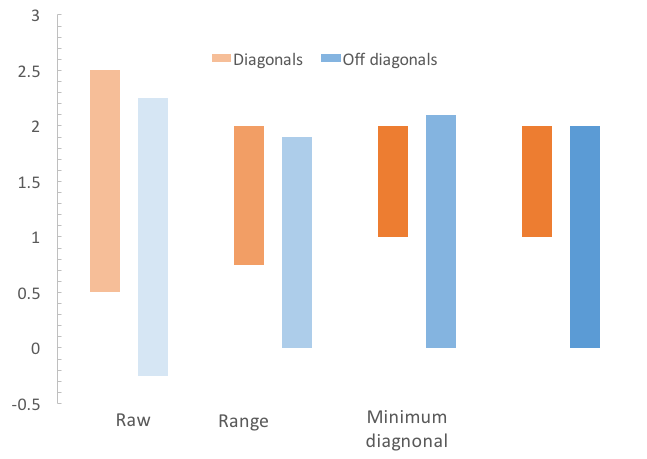 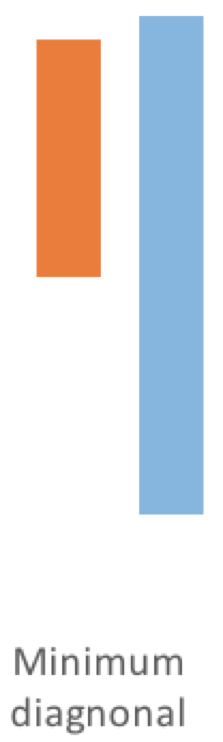 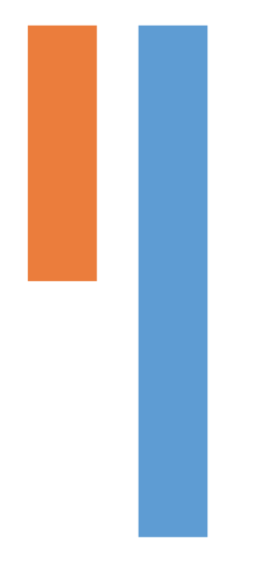 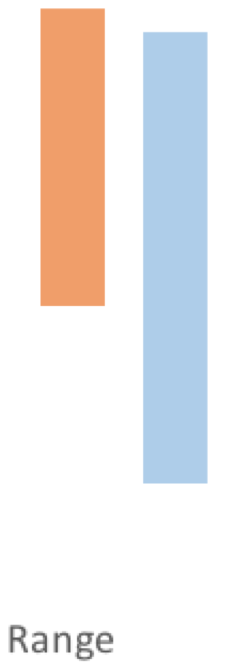 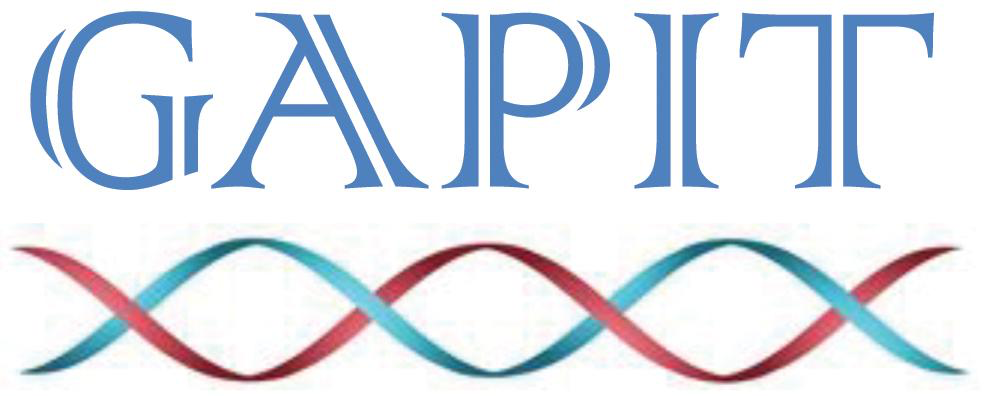 source("http://zzlab.net/GAPIT/gapit_functions.txt")

myGD=read.table(file="http://zzlab.net/GAPIT/data/mdp_numeric.txt",head=T)
taxa=myGD[,1]
favorite=c("33-16",       "38-11",     "B73",      "B73HTRHM",       "CM37",     "CML333",  "MO17",  "YU796NS") 
index=taxa%in%favorite
snps=myGD[,-1]

#K=GAPIT.kinship.loiselle(t(myGD[,-1]), method="additive", use="all")
K[index,index]

K1=GAPIT.kinship.VanRaden(snps)
K1[index,index]

K2=GAPIT.kinship.Zhang(snps)
K2[index,index]
VanRaden
Zhang
Comparison
heatmap.2(K1,  cexRow =.2, cexCol = 0.2, col=rev(heat.colors(256)), scale="none", symkey=FALSE, trace="none")
quartz()
heatmap.2(K2,  cexRow =.2, cexCol = 0.2, col=rev(heat.colors(256)), scale="none", symkey=FALSE, trace="none")
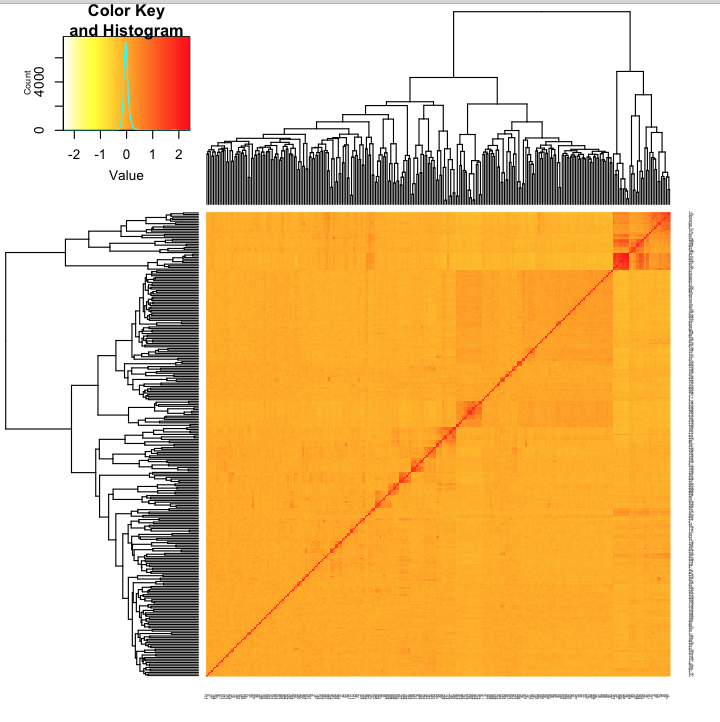 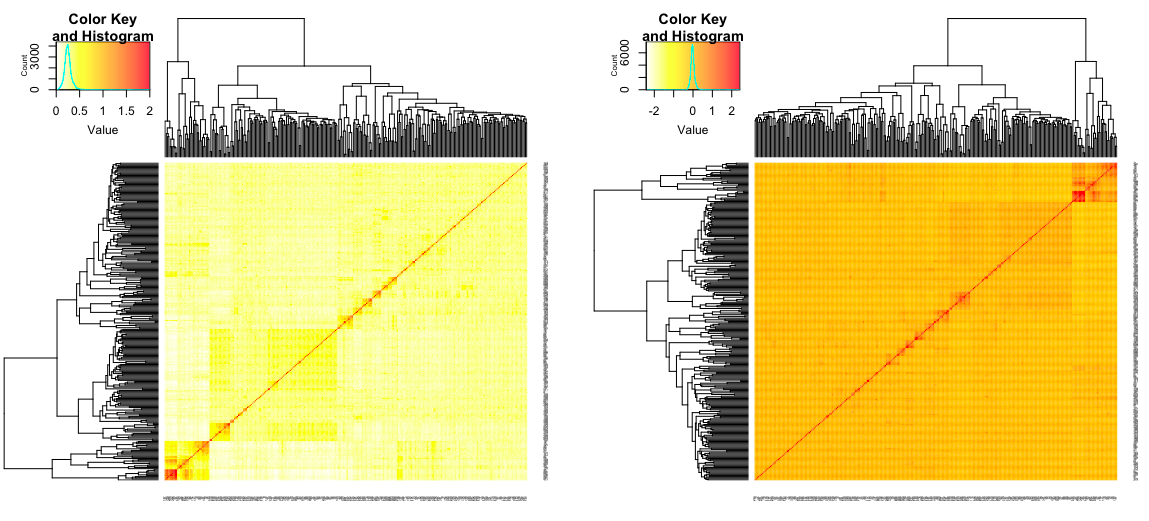 Zhang
VanRaden
n=nrow(myGD)
ind.a=seq(1:(n*n))
i =1:n
j=(i-1)*n
ind.d=i+j
par(mfrow=c(1,3))
plot(K2[ind.a],K1[ind.a],main="All elements",xlab="Zhang",ylab="VanRaden")
lines(K2[ind.d],K1[ind.d],main="All elements",xlab="Zhang",ylab="VanRaden",col="red",type="p")
plot(K2[ind.d],K1[ind.d],main="Diagonals",xlab="Zhang",ylab="VanRaden")
plot(K2[-ind.d],K1[-ind.d],main="Off diag",xlab="Zhang",ylab="VanRaden")
Common and differences
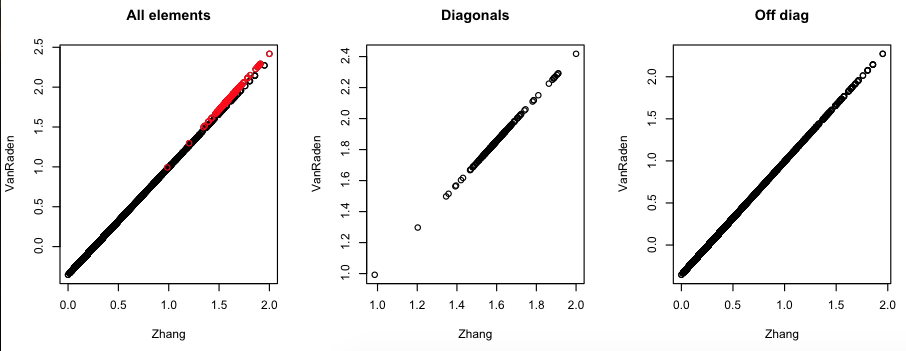 Outline
Population structure is not enough
Dwarf8 story
Kinship
Additive Numerator Relationship
Pedigree based
Marker based